Anaesthesia
By Ben Joseph
What does anaesthesia mean:
The term anaesthesia is Greek and means loss of sensation. 

Anaesthesia is now defined as a state of controlled, temporary loss of sensations or awareness that is used for medical purposes.

 This has allowed surgeons to perform operations that would have otherwise caused severe or intolerable pain, or would be technically unfeasible.
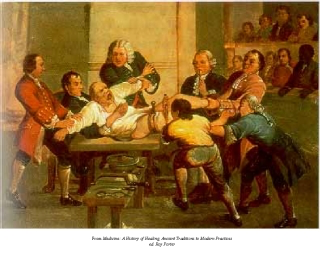 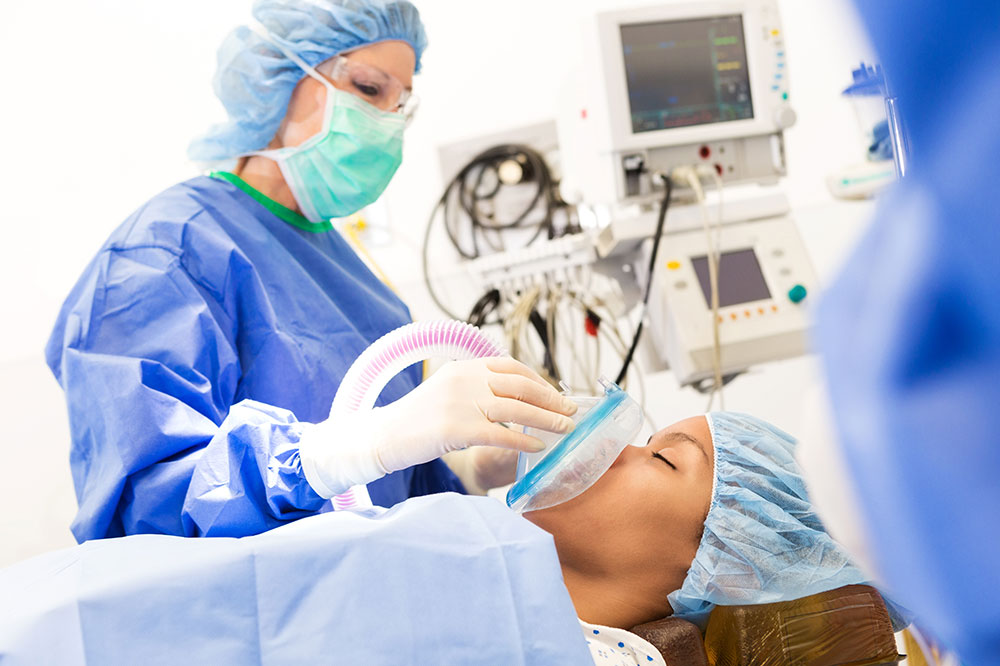 Types of anaesthesia:
There are 3 broad categories of anaesthesia:

general anaesthetic – total loss of consciousness and total lack of sensation.

Local/regional anaesthetic – a small area of the body is numbed and the patient remains fully awake.

Sedation – suppresses the central nervous system to a lesser degree, inhibiting anxiety and creation of long term memories.
History of anaesthetics:
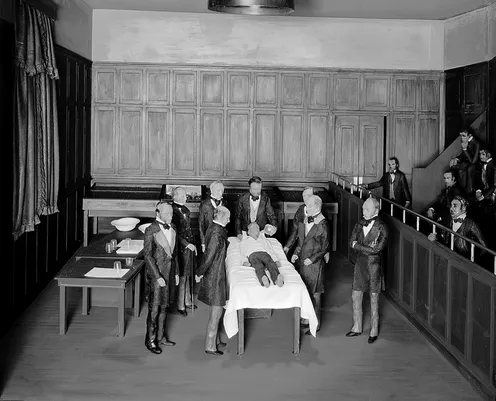 Ancient medical texts from Egypt, Asia and the Middle East described the use of opium poppy, mandrake fruit and alcohol for anaesthetic purposes.

The first surgical procedure which used a general anaesthetic was demonstrated by Dr William Morton in 1846 in Boston, who used the chemical diethyl ether. 

Another milestone was the use of the chemical chloroform in the 1840’s.
Since then, many new drugs have been developed as ether was flammable and chloroform was associated with cardiac arrhythmias and so both drugs are no longer used. This has brought the risk of death from general anaesthetic down from 1/1000 to 1/300,000 in healthy people.
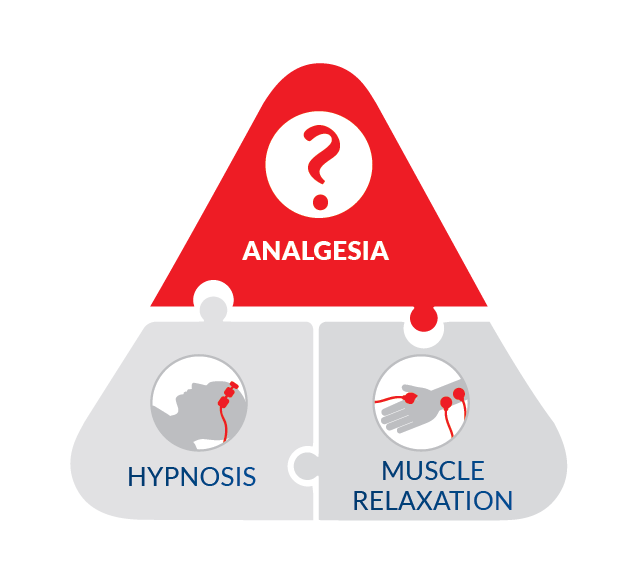 The triad of anaesthesia
There are 3 parts to a general anaesthetic:

1. Hypnotic – unconsciousness

2. Analgesia – pain relief

3. Muscle relaxant – paralysis

These are known as the triad of anaesthesia. Usually, a combinations of drugs is used to create all the effects of a general anaesthetic.
Preoperative assessment
During the preoperative assessment, a history is taken, the patient is examined and appropriate investigations are performed to ensure the patient is suitable for anaesthesia

Patients are encouraged to make healthy lifestyle changes before their surgery to reduce the risks of complications.
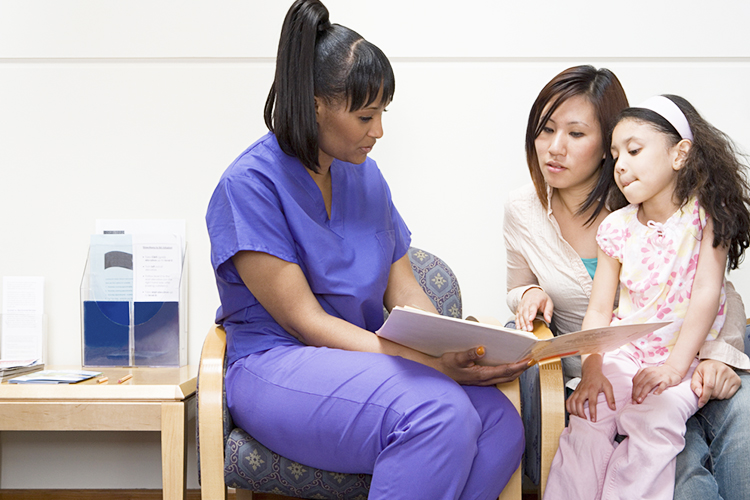 Patients will always see a nurse or doctor before surgery to discuss the risks of anaesthesia – this is especially important in older age groups where the risk of anaesthesia and surgery is increased.
First stage of general anaesthesia
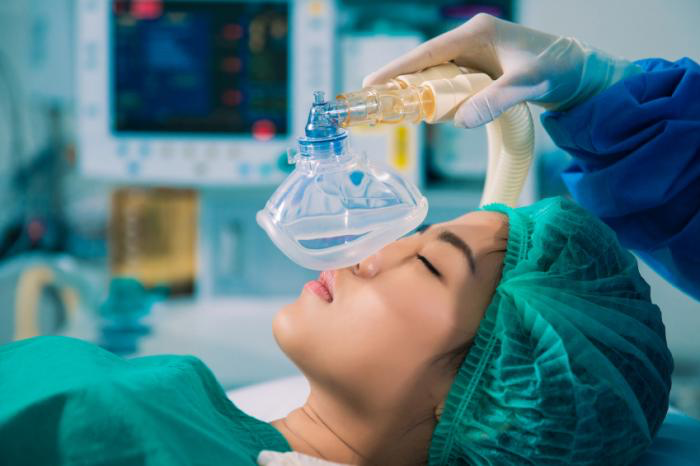 The first stage of anaesthesia is called induction – transition from awake to anaesthetised state.

This is most commonly done intravenously (an injection into the vein) 

Anaesthesia can also be administered as a gas using volatile compounds.
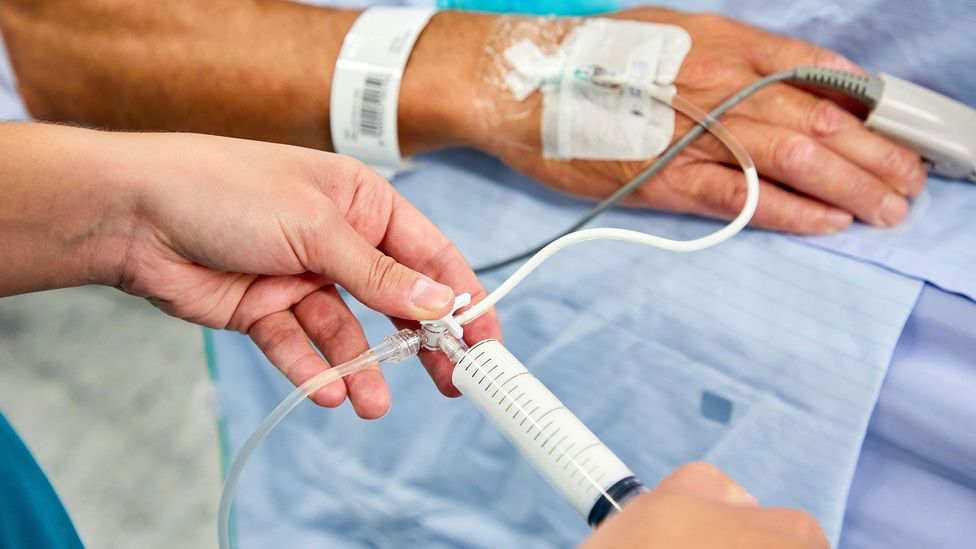 Second stage of general anaesthesia
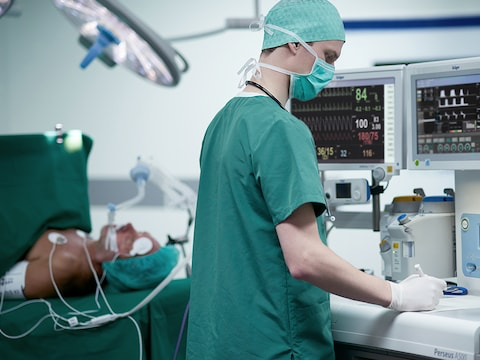 The second stage is called maintenance. The overall goal of this stage is to keep the patient in a fully anaesthetised state.
Anaesthetics can have serious side effects on the heart and circulatory system, and can cause low blood pressure, changes in heart rhythm and difficulty breathing. 

It is therefore essential that anaesthetists monitor heart rate, blood pressure and breathing rate throughout the surgery and adjust the mixture of drugs if required.
Third stage of general anaesthesia
The third stage of anaesthesia is called emergence.  This stage involves safely transitioning the patient back to conciseness. This is usually done in a recovery ward

Emergence is the return to baseline physiologic functions of all organ systems.
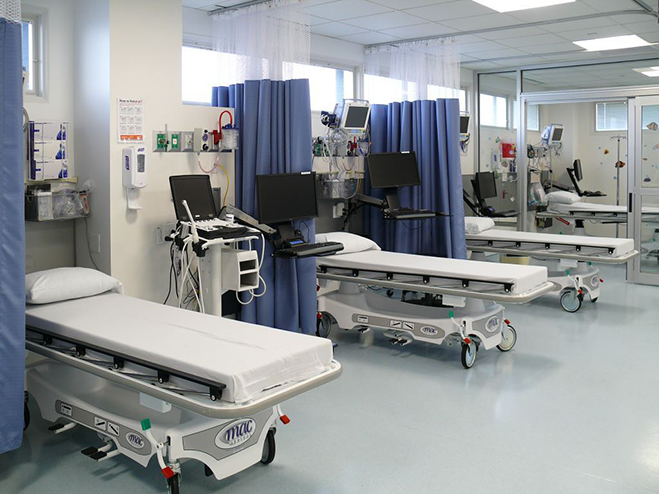 Anaesthetics have been chosen for their short half life – this means that the drugs are metabolized in the body quickly and the effects of the drugs wear off quickly so that the patient wakes up in a short amount of time.
How do general anaesthetics work?
short answer – We don’t yet fully understand how anaesthetics work!

Long answer  -  Anaesthetics interrupt the passage of signals along nerves. This means that any stimulation to the body does not get processed or recognized by the brain.
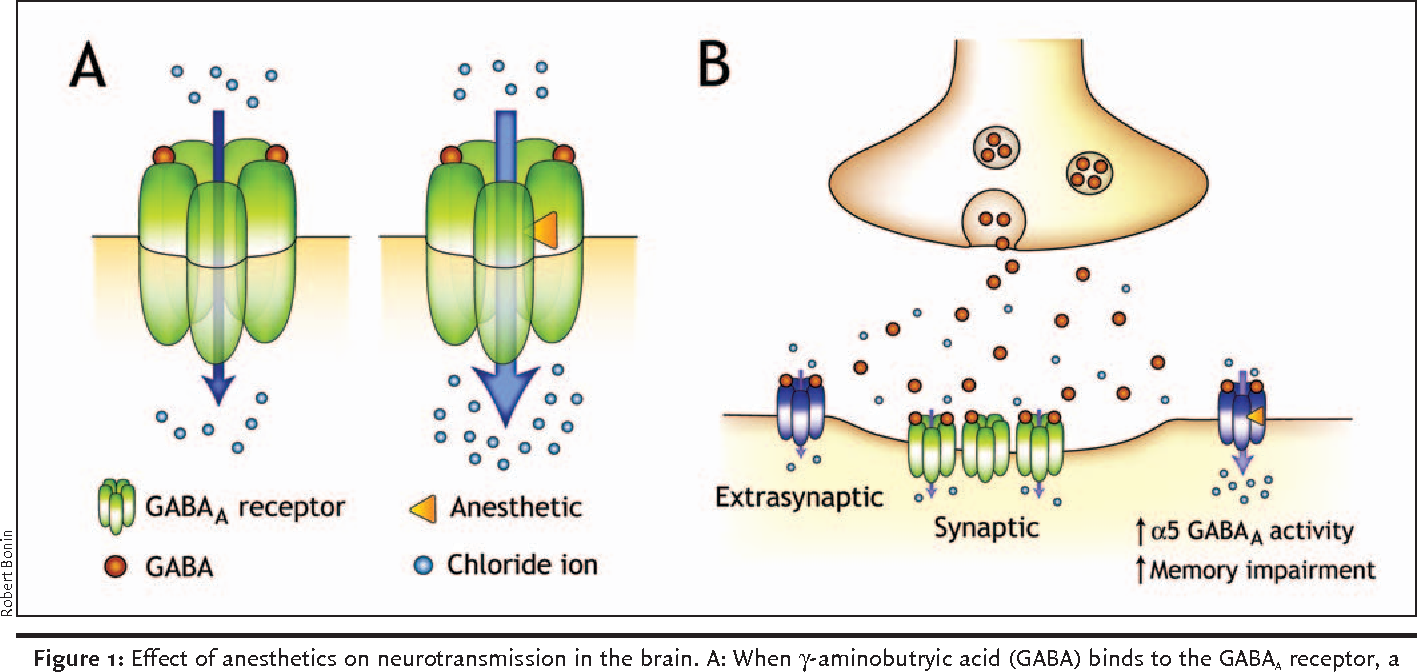 Thank you for listening!